השיחה שלי עם CHATGPT
תבנית למילוי של שיחה שניהלתם עם AI chat  כלשהו
אפשר להתחיל עם chatgpt
דוגמה שלי לשיחה – עברו עליה ותבינו מה אתם צריכים לעשות:
הוראות:מנועי בינה מלאכותית מאפשרים לנו יכולות חדשות.הם לא מחליפים אותנו כבני אדם, אלא משפרים את היכולת שלנו להגיע לתוצאות טובות יותר.לצורך התרגיל, נעבוד עם מנוע:  CHATGPT(https://chat.openai.com)
איך עובדים נכון עם צ׳אט:
מה זה ?Prompt (פרומפט):  זו הנחיה, שאלה או שאילתא, המוזנת למנוע הבינה המלאכותית, במטרה לקבל תוצר מסוים. בכדי לקבל תשובות/תוצרים, טובים, צריך לדעת מה, ואיך לשאול? (כלומר: איזה פרומפט לכתוב?)
כל תוצר/תשובה שמקבלים מה chat, צריך לבדוק!! (אם אין לו מידע, הוא עלול להמציא)
עם ה chat  אפשר לנהל שיחה מתמשכת (לא להתחיל כל פעם מהתחלה) ה chat זוכר את כל היסטוריית השיחה בינכם ומתייחס בתשובות החדשות למה שכבר קרה בשיחה.
איך כותבים פרומפט? יש 4 רכיבים ״לשאלה״ שאתם מנסחים ל chat  שכדאי לכם להכניס תמיד! 
מי אני? לדוגמה: ״אני משה תלמיד כיתה ה׳ בביה״ס למחוננים.
הֶקְשֵׁר: ״קיבלתי משימה מהמורה שלי לעבוד איתך, ולהדגים בכיתה את העבודה איתך״
המשימה: מה אתם מקשים שיעשה? לדוגמה: ״תן מידע מעמיק על בננה, כולל: חקלאות, תרבות, מוסיקה״
צורה: הצג לי את התוצאות בטבלה.ככה זה אמור להראות (אתם תמלאו כל פעם את התוכן שלכם: [מי אני?]--[הֶקְשֵׁר]--{המשימה]--[צורה]
השיחה שלי
המשימה שלכם היא להתאמן באיסוף מידע דרך ה chatgpt, אבל רק בנושאים הקשורים לספר הקוסם מארץ עוץ!!):
לאסוף לפחות 10 עובדות (או ידע חדש) שרכשתם, בעבודה עם ה chatהידע/העובדות המדהימות והחדשות יכול להיות על: ״קנזס״, ״נעליים״, ״כיוונים צפון-דרום...״, ״בגדים״, ״דחלילים״, ״מה מרגישות הדמויות״, ״אופנה״ וכל דבר שמסקרן אתכם וכו׳ 
(כשתציגו בכיתה את המשימה שלכם - נסו להיות זה או זו שיציג את העובדות הכי מפתיעות/מדהימות בכל הכיתה!!אל תכניסו נתונים לא מעניינים, שכולם יודעים, או שהעתקתם בלי להבין...)



איך עושים את זה?ראו דוגמה לתיעוד שיחה עם הצ׳אט (אתם צריכים ״לדוג״ 10 עובדות וידע חדש שהצלחתם ללמוד מהשיחה עם הצ׳אט):
דוגמה שלי לשיחה – עברו עליה ותבינו מה אתם צריכים לעשות:
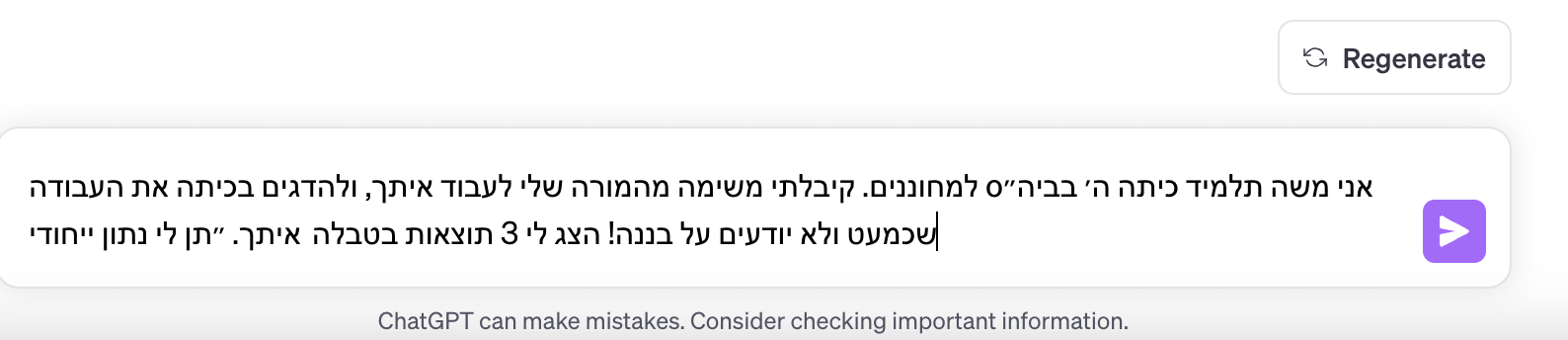 ממשיכים הלאה...
דוגמה שלי לשיחה – עברו עליה ותבינו מה אתם צריכים לעשות:
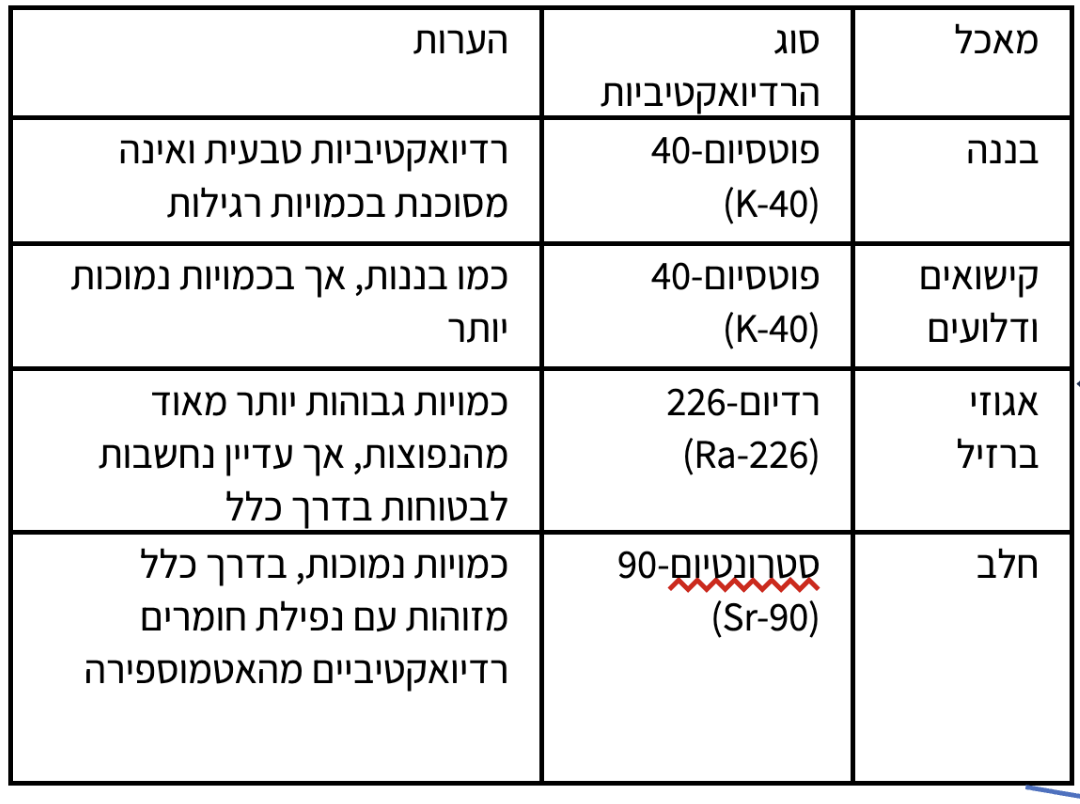 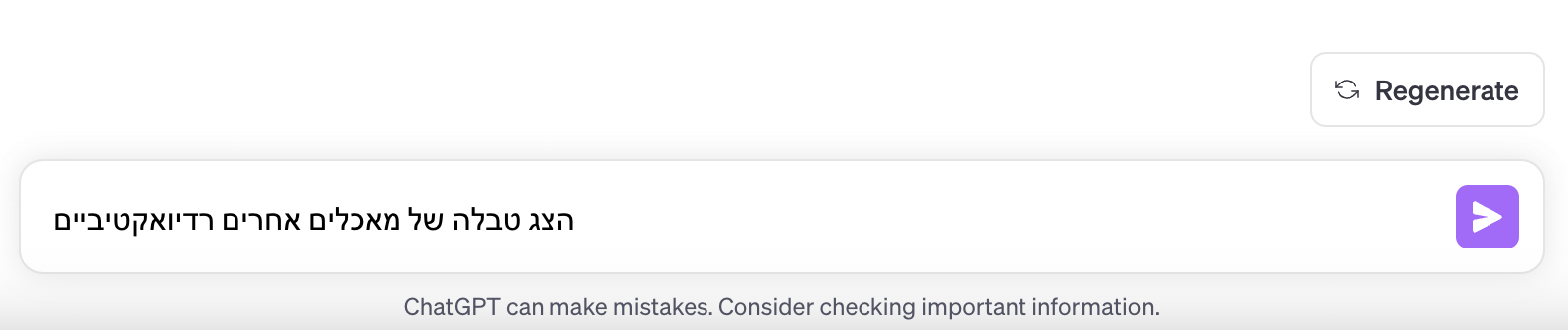 ממשיכים הלאה...
דוגמה שלי לשיחה – עברו עליה ותבינו מה אתם צריכים לעשות:
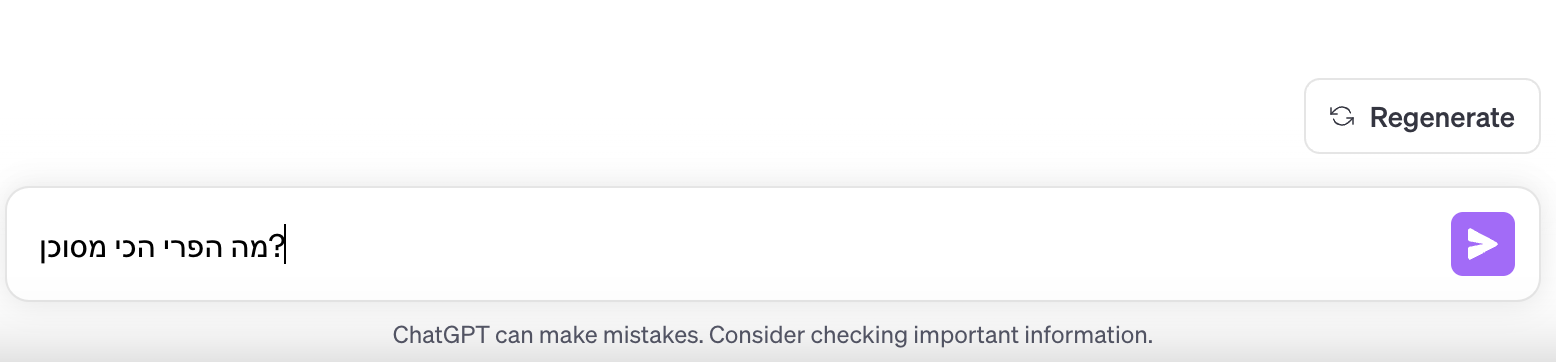 ממשיכים הלאה...
השיחה שלכם עם הצ׳אט
עכשיו אתם:
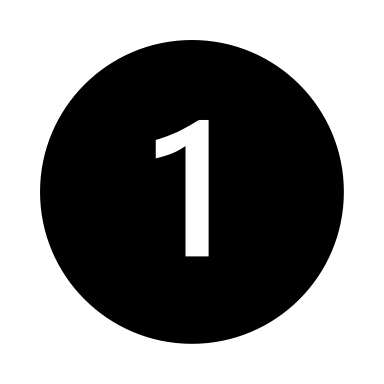 נתון
השיחה שלכם עם הצ׳אט
ממשיכים הלאה...
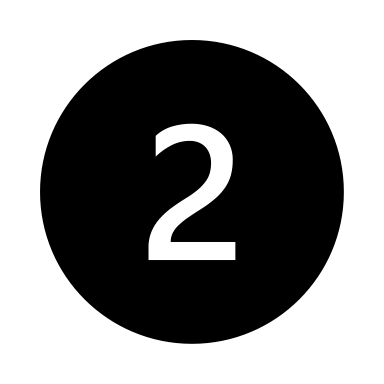 נתון
השיחה שלכם עם הצ׳אט
ממשיכים הלאה...
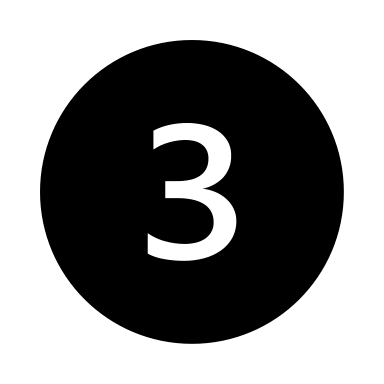 נתון
השיחה שלכם עם הצ׳אט
ממשיכים הלאה...
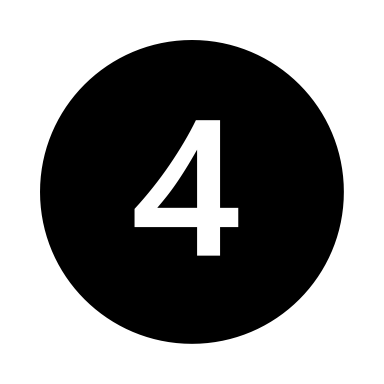 נתון
השיחה שלכם עם הצ׳אט
ממשיכים הלאה...
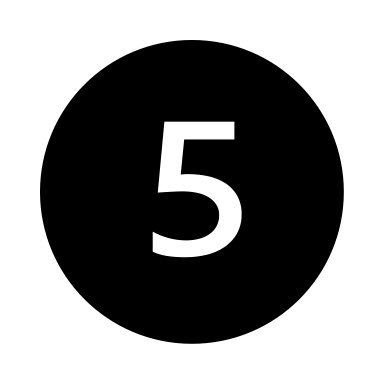 נתון
השיחה שלכם עם הצ׳אט
ממשיכים הלאה...
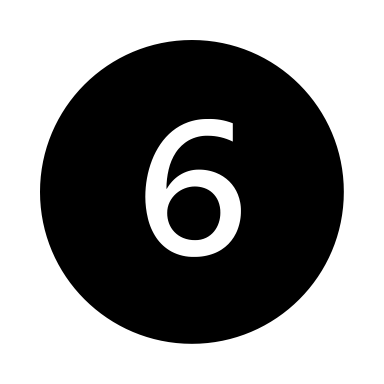 נתון
השיחה שלכם עם הצ׳אט
ממשיכים הלאה...
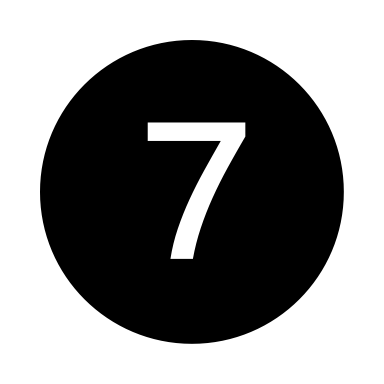 נתון
השיחה שלכם עם הצ׳אט
ממשיכים הלאה...
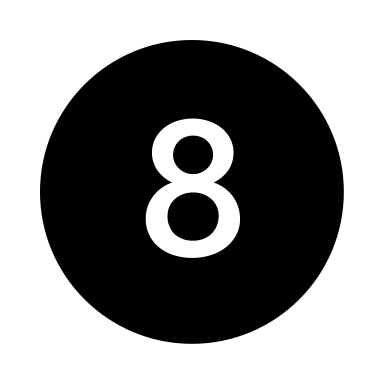 נתון
השיחה שלכם עם הצ׳אט
ממשיכים הלאה...
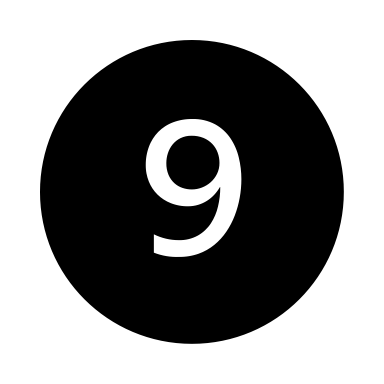 נתון
השיחה שלכם עם הצ׳אט
ממשיכים הלאה...
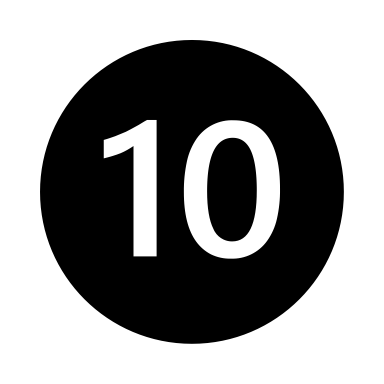 נתון
השיחה שלכם עם הצ׳אט
ממשיכים הלאה...